Milí žiaci, pred vami je prezentácia o premenách skupenstva. Do zošitov si napíšte názov témy a poznámky (to čo je v prezentácii podčiarknuté) Obrázok na 4. snímke  prekreslite do zošitov.  Odfotené poznámky prepošlite na martinaonuf@centrum.sk  do 15.5.2020
Teplo
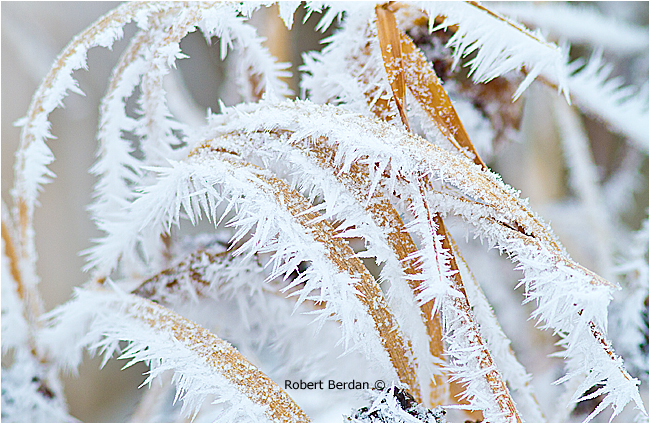 Teplo a premeny skupenstva
Už vieme:
Látky sa skladajú z častíc.
Látka sa môže vyskytovať v troch rôznych skupenstvách:
Pevné
Kvapalné 
Plynné 
 Častice sa v látke neustále pohybujú alebo kmitajú
Čím má látka vyššiu teplotu, tým sa častice pohybujú rýchlejšie a naopak.
Skupenské zmeny, ktoré poznáme:
	 vyparovanie, kondenzácia, topenie, tuhnutie
Ďalšie skupenské zmeny: 
	sublimácia – zmena pevného skupenstva látky na plynné
	desublimácia – zmena plynného skupenstva látky na pevné
Skupenské zmeny prehľadne
Dodávame teplo
SUBLIMÁCIA
TOPENIE
VYPAROVANIE
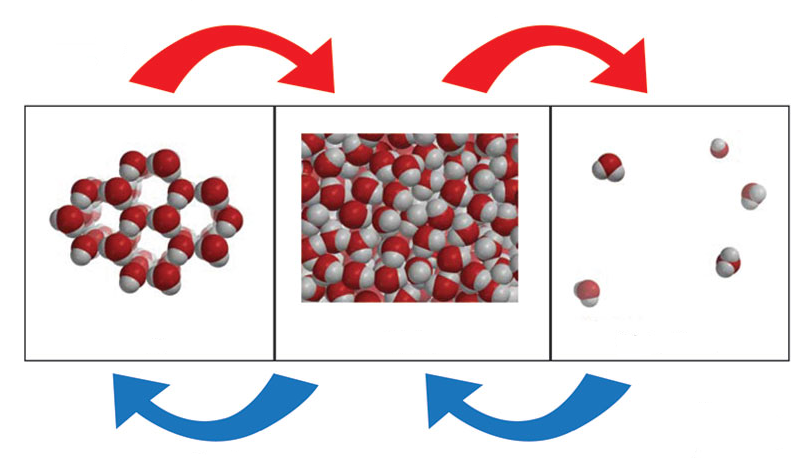 Pevné skupenstvo
Plynné skupenstvo
Kvapalné skupenstvo
TUHNUTIE
KONDENZÁCIA
DESUBLIMÁCIA
Odoberáme teplo
Skupenské zmeny a teplo
Teplo látkam dodávame pri týchto skupenských zmenách:
Topenie
Vyparovanie
Sublimácia

Teplo látkam odoberáme  pri týchto skupenských zmenách:
Tuhnutie
Kondenzácia
Desublimácia
Proces topenia v grafe
Teplota °C
3. fáza: dodávanie tepla, teplota stúpa
1.fáza: dodávanie tepla,
teplota stúpa
0 °C
Čas
2. fáza: dodávanie tepla, 
teplota látky sa nemení
- 18 °C
Skupenské teplo
Je to teplo, ktoré dodávame alebo odoberáme látke pri samotnej skupenskej zmene.
Topenie – dodávame skupenské teplo topenia
Var – dodávame skupenské teplo varu
Sublimácia – dodávame skupenské teplo sublimácie

Tuhnutie – odoberáme skupenské teplo tuhnutia
Kondenzácia – odoberáme skupenské teplo kondenzácie
Desublimácia – odoberáme skupenské teplo desublimácie

Prečo je potrebné volať toto teplo inak? Preto, lebo počas samotnej skupenskej zmeny sa teplota látky nemení a teplo nemôžeme počítať podľa vzorca:
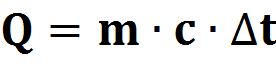 Skupenské teplo
Skupenské teplo je teplo, ktoré musíme dodať alebo odobrať látke, ktorá má teplotu skupenskej zmeny, kým celá skupenská zmena neprebehne.
Počítame ho ako súčin hmotnosti telesa a hmotnostného skupenského tepla danej látky, čo je tabuľková hodnota.
Napr.: 
	hmotnostné skupenské teplo topenia ľadu je  332 kJ/kg.
	To znamená, že napr. 2 kg ľadu zahriate na 0°C musia prijať teplo 664 kJ, aby sa zmenili na 2 kg vody tej istej teploty.